Муниципальное казенное дошкольное образовательное учреждение
 Краснозерского района Новосибирской области
МКДОУ Краснозерский детский сад № 4
Методический кабинет
старшего воспитателя
Катасоновой Евгении Александровны
Старший воспитательКатасонова Евгения Александровна
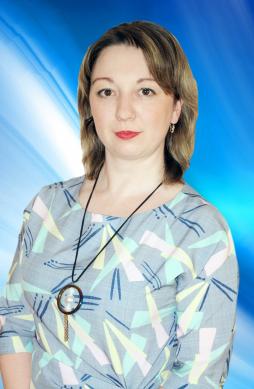 Образование: ВысшееСпециальность: «Дошкольная педагогика и психология»Квалификация: Преподаватель дошкольной педагогики и психологииПедагогический стаж работы: 9 летСтаж работы в должности: 2 года
Методический кабинет  ДОО
Информационный блок                                          (нормативная документация, обобщение и распространение опыта, публикация методических пособий, создание дидактического и методического материалов, создание видеотеки
Центр информационно-образовательной среды ДОУ
Блок повышения педагогического мастерства (аттестация, повышение квалификации, мастер-классы, индивидуальное консультирование)
Программно-методический блок                    (обновление содержания, создание образовательных программ различного типа, экспертиза авторских методических материалов)
Блок аналитико-диагностического обеспечения деятельности                                                                            (анализ занятий, мероприятий, деятельности; разработка методических рекомендаций, экспериментальная работа; диагностика)
Цель организации методического кабинета
Создание условий для профессионального роста и совершенствования педагогического мастерства
Совершенствование творческого потенциала каждого педагога, направленное на качественное развитие личности дошкольников
Формирование
 и развитие профессиональных качеств педагога
Принципы организации материалов методического кабинета
Пособия методического кабинета представляют собой комплекс
Методические материалы
Наглядные материалы
Технические средства
Печатные и рукописные
Натуральные и изобразительные
Компьютерные, звуковые, экранные, МФУ
Классификация материалов методического кабинета
Зонирование методического кабинета
Рабочая зона старшего воспитателя
Зона презентаций - информационные стенды
Зона «Основная документация»
Зона «Методическая, художественная литература и периодические издания
Раздел  «Нормативно-организационное обеспечение»
Раздел «Программно-методическое обеспечение
Раздел «Контрольно-диагностический»
Раздел «Обобщение передового опыта работы педагогов»
Рабочая зона старшего воспитателя
Технические средства: ноутбук, цветной принтер, телефон-факс, ламинатор, брошюратор, проектор, экран, видеокамера;

Канцелярские принадлежности
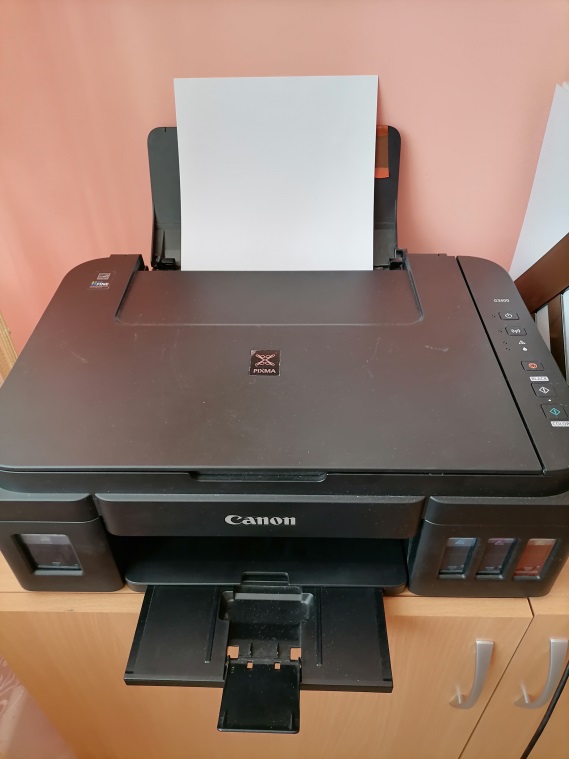 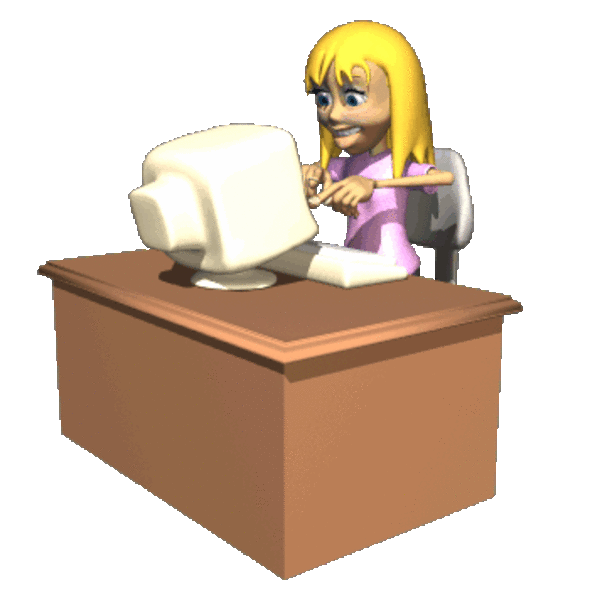 Зона презентаций - информационные стенды
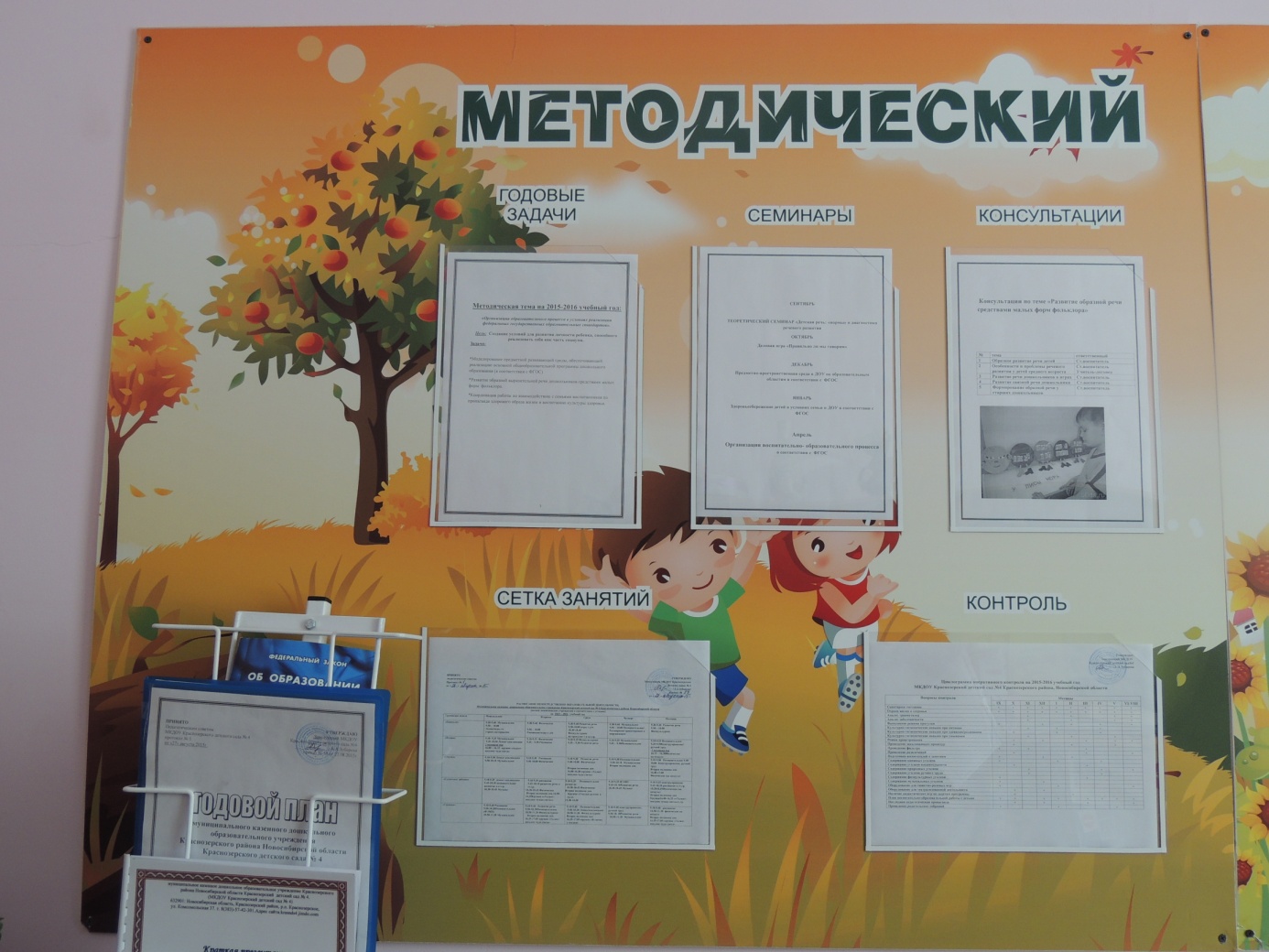 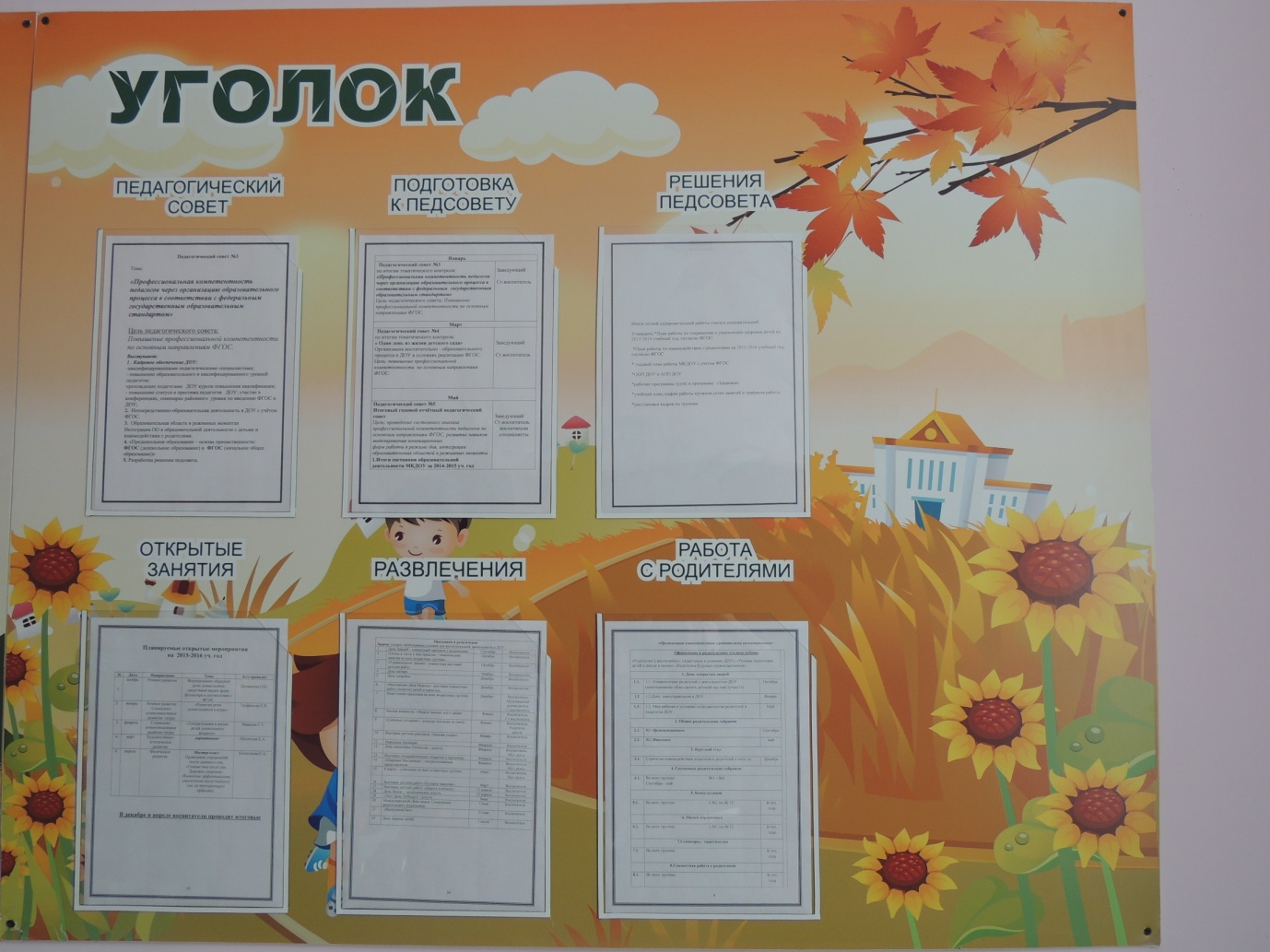 Зона «Основная документация»
Программы;
Годовой план, план летней-оздоровительной работы;
Календарный учебный график, учебный план;
Материалы планирования и учета повышения квалификации и аттестации педагогических кадрах;
Материалы по работе с молодыми специалистами;
План работы методического кабинета, анализ деятельности;
Материалы педагогических советов, протоколы;
Мониторинг профессионального роста педагогов;
Банк данных педагогических кадров;
Материалы по работе с родителями
Зона «Методическая, художественная литература и периодические издания »
Методическая литература по 5-ти образовательным областям;
Научно-методическая литература;
Детская художественная литература;
Периодические издания;
Наглядно-демонстрационные материалы.
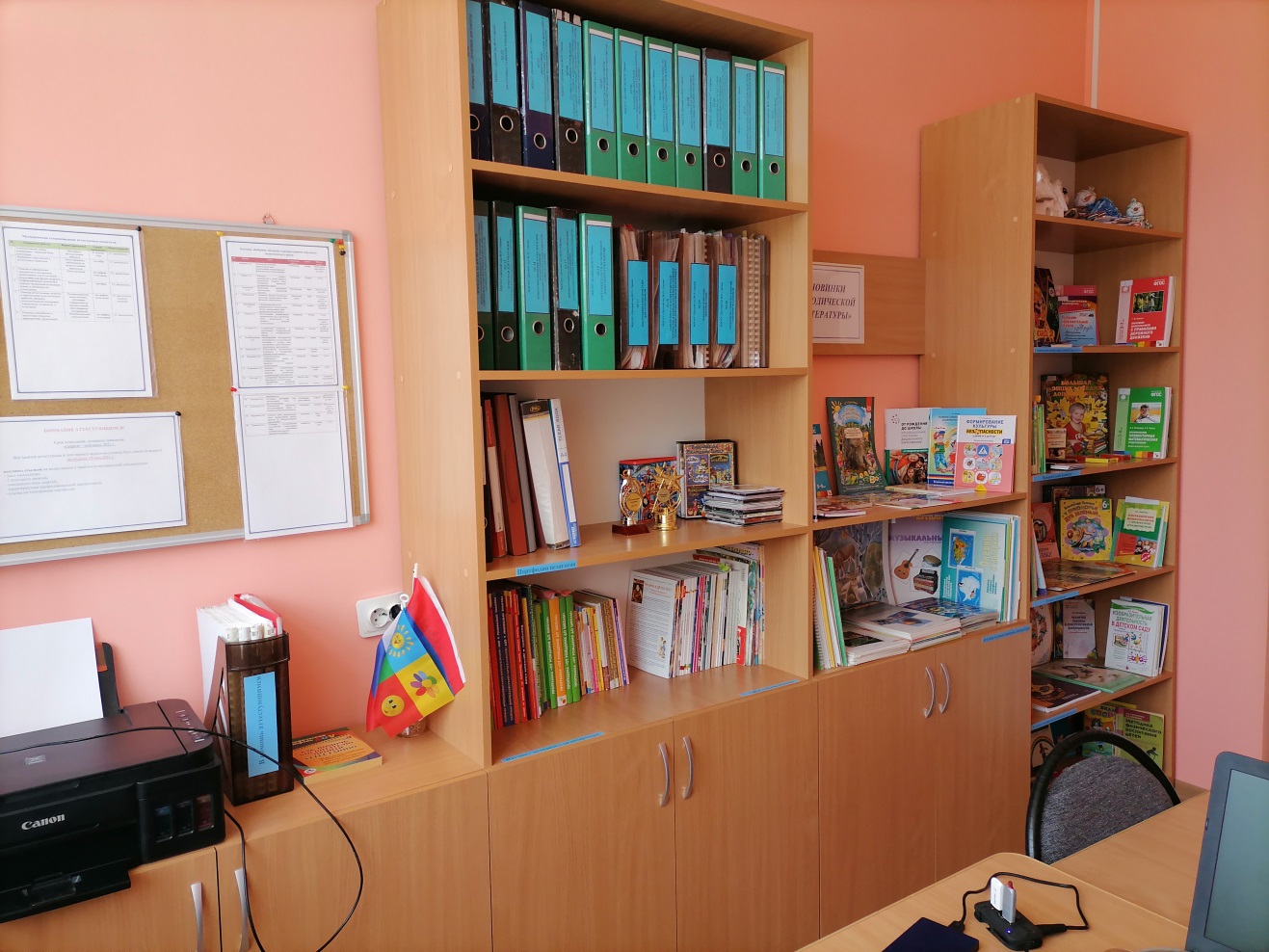 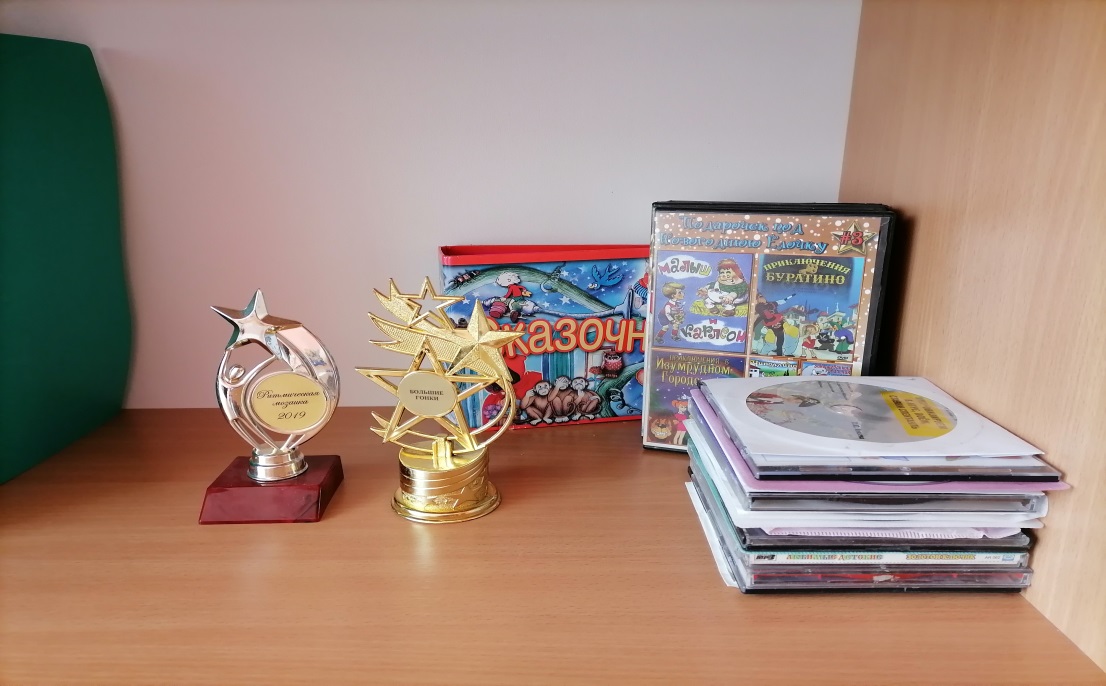 Раздел «Нормативно – организационное обеспечение»
Нормативные документы разного уровня;
Локальные акты;
Банк данных о педагогических кадрах МДОУ;
Мониторинг профессионального роста педагогов;
Материалы по организации процесса аттестации;
Нормативно-правовое обеспечение взаимодействия с семьей и социальными партнерами.
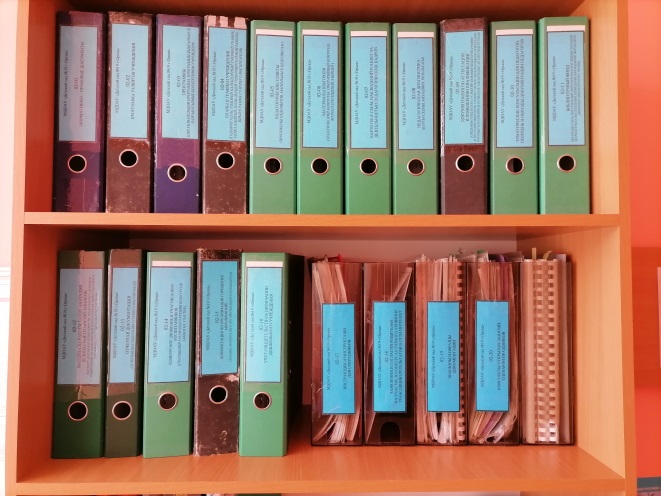 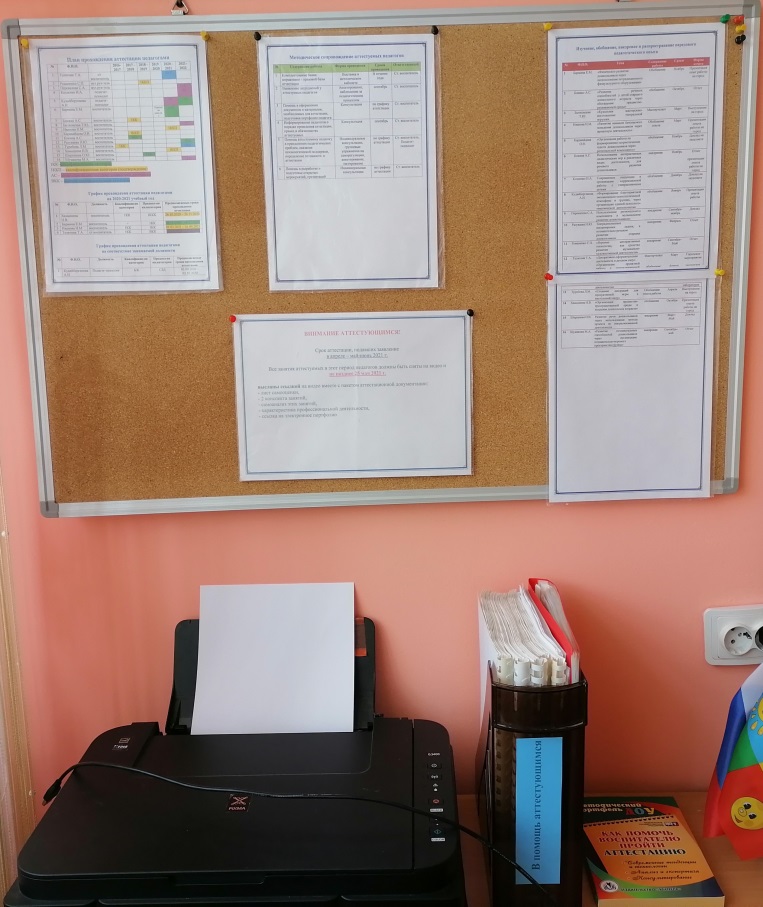 Раздел «Контрольно-диагностический»
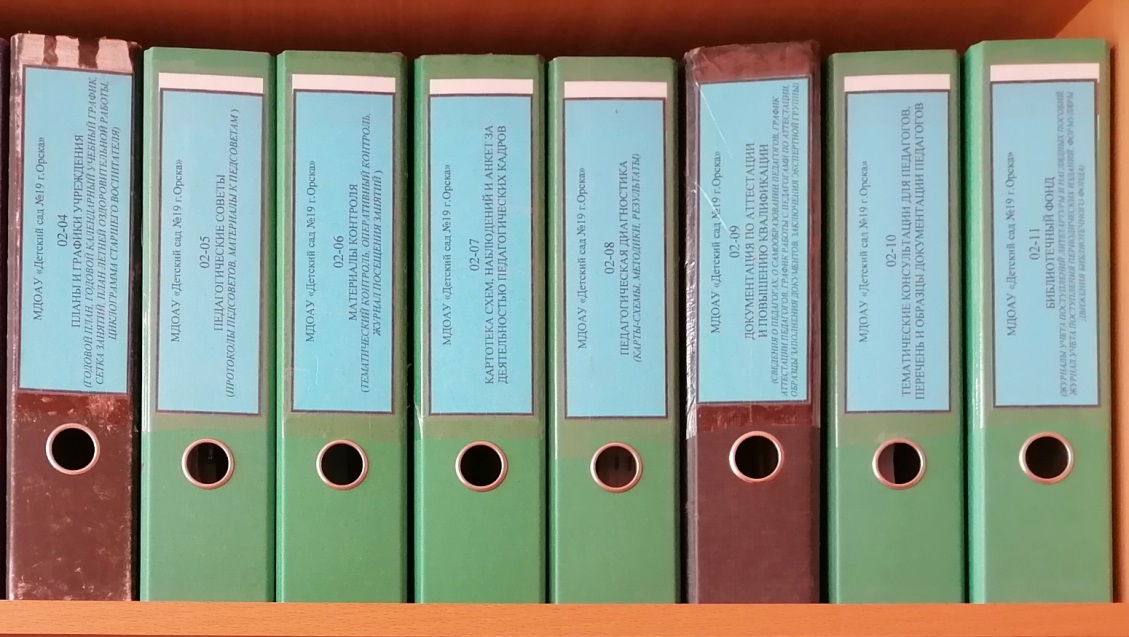 Мониторинг отслеживания результатов работы с детьми (бланки, карты-схемы, полученные результаты, аналитические справки;
Материалы диагностики реализации ОП ДО учреждения: организация тематического и оперативного контроля.
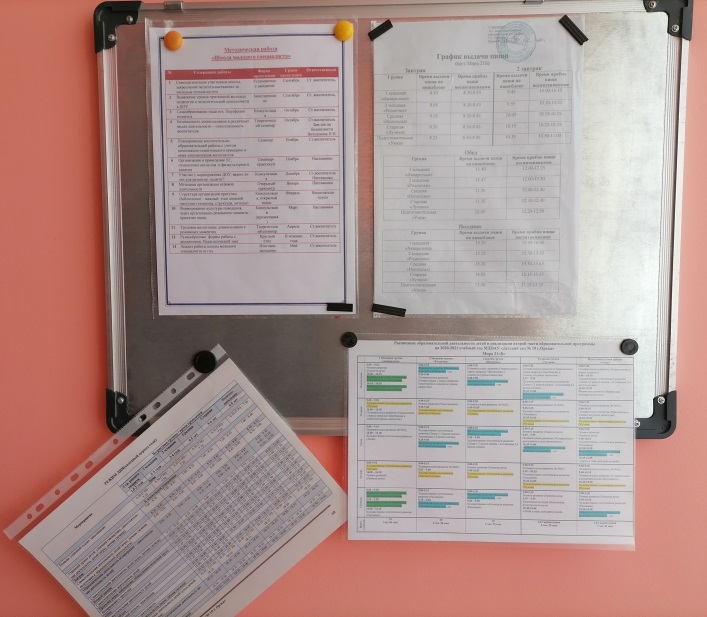 Раздел «Обобщение передового опыта работы педагогов»
Портфолио педагогов:
     - печатные и мультимедийные материалы опыта работы педагогов учреждения;
     - материалы по инновационной деятельности педагогов;
     - рекомендации, консультации, буклеты, брошюры для педагогов
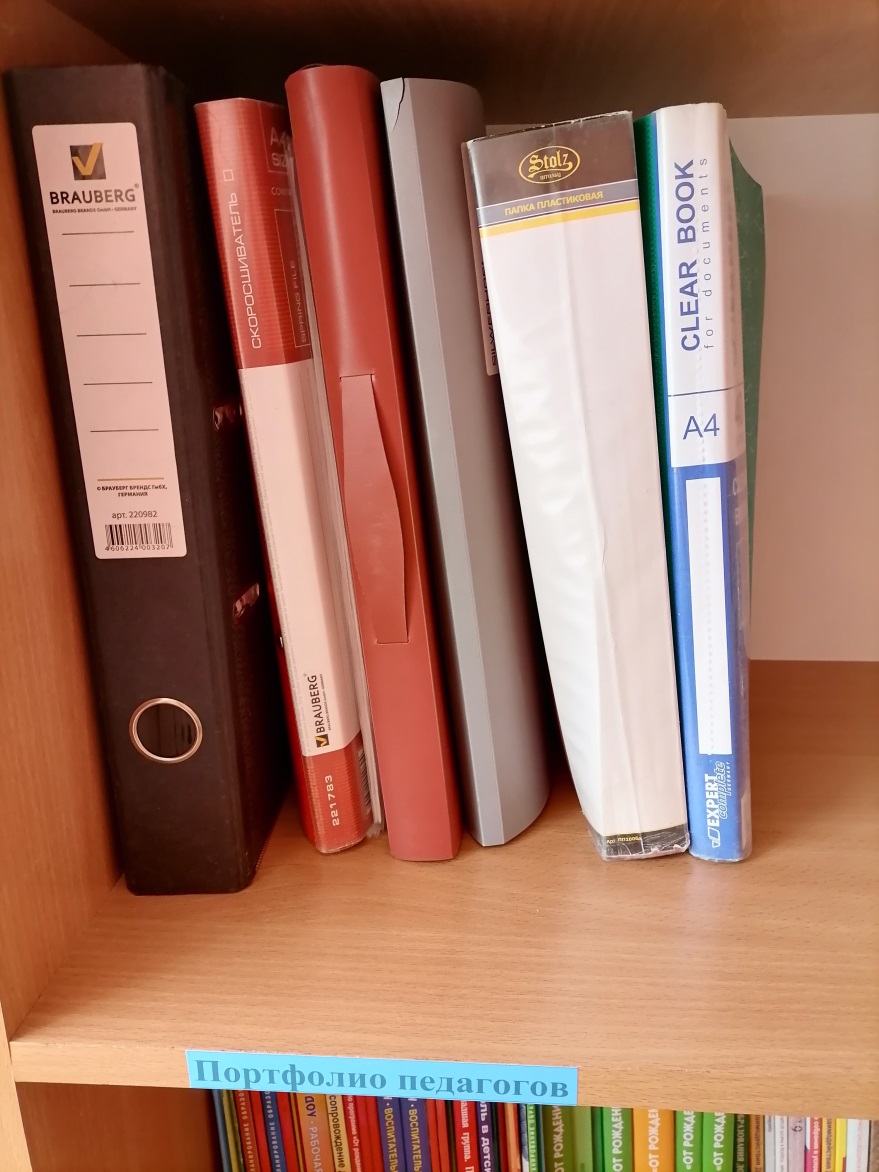 Зона  «Тематическая выставка»
Выставка организуется по теме квартальной задачи, тематической недели, по запросу педагогов.
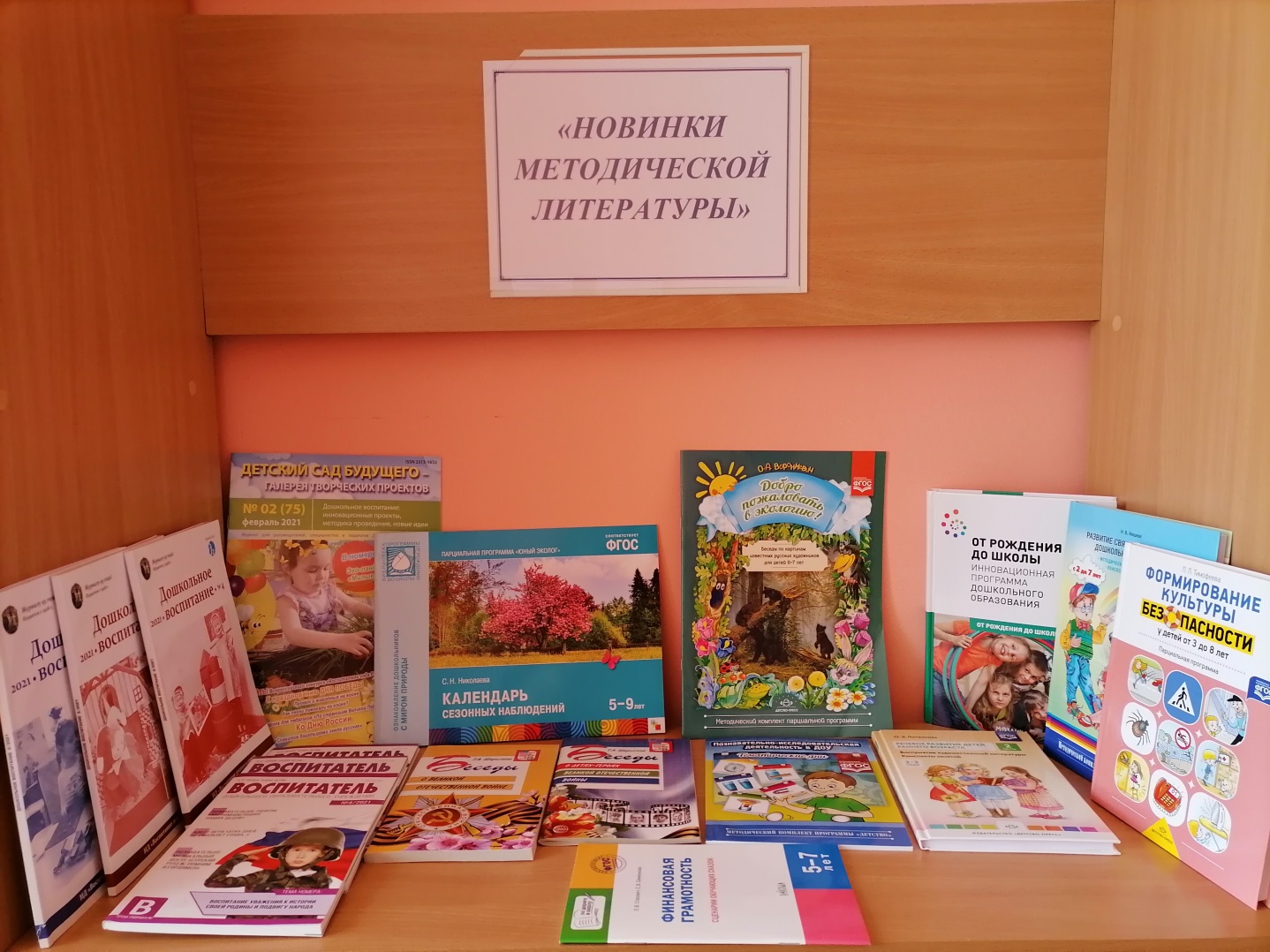 СПАСИБО ЗА ВНИМАНИЕ
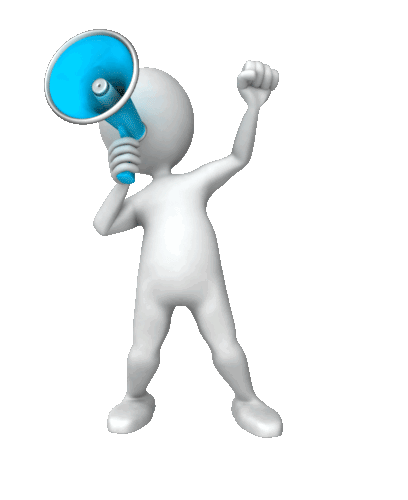